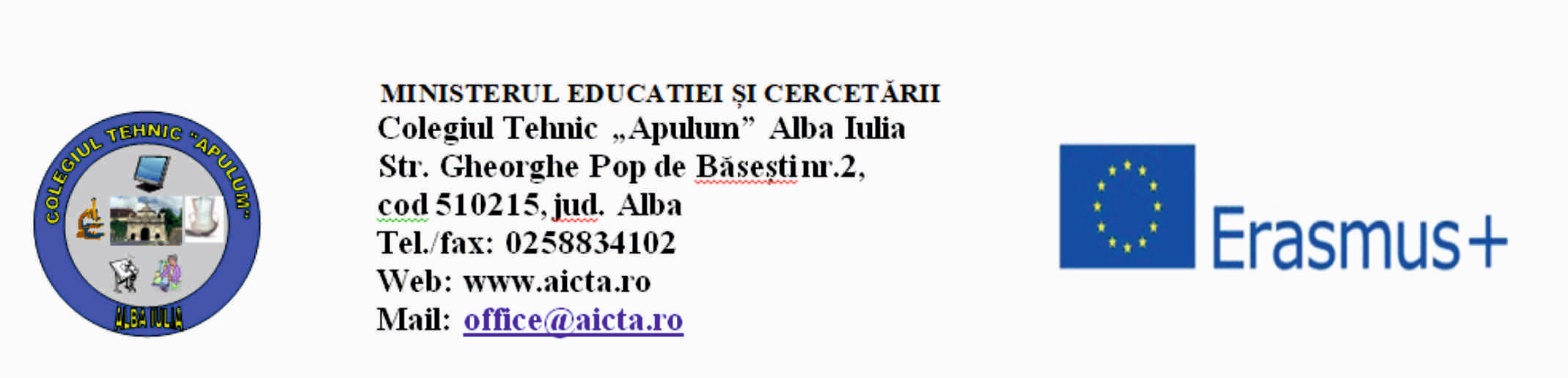 PROIECTUL„COOLART – NOI COMPETENȚE EUROPENE PENTRU ARTELE SPECTACOLULUI”-2019-1-RO01-KA102-062817-
derulat în cadrul Programului Erasmus +
Acțiunea-cheie 1: Proiecte de mobilitate pe formare profesională
Beneficiar : COLEGIUL TEHNIC APULUM, ALBA IULIA
Parteneri :  
UNIVERSAL MOBILITY SL, SPANIA
L' ARMARI DE FALLERA, VALENCIA, SPANIA
PELUQUERIA Y ESTETICA FIGUERAS Y DOMINGO, VALENCIA, SPANIA
Buget total : 139.000 EUR
Perioada de derulare: 23 luni, între 16/10/2019 și 15/09/2021
Echipa de gestiune a proiectului: 
Responsabil de proiect/Persoana de contact: prof. Comșa Ioana Dana
Responsabil pentru formare profesională: prof. Dăescu Nicoleta
Responsabil cu baza de date Mobility Tool:  prof. Uritescu Dana
Responsabil diseminare: prof. Rusu Elena
Responsabil financiar: Olelei Flavius
SCOPUL PROIECTULUI
Facilitarea accesului absolventilor pe piata locurilor de munca, printr-o mai buna adaptare la cerintele institutiilor specializate in Artele Spectacolului si ale agentilor economici de profil.
OBIECTIVELE PROIECTULUI:
Obiectivele generale
OG1 Cresterea nivelului de competenta in domeniile de pregatire profesionala ale elevilor: Industrie textila si pielarie si Estetica si igiena corpului omenesc, pentru reducerea abandonului scolar si facilitarea insertiei pe piata muncii;
OG2 Cresterea nivelului de adaptabilitate a ofertei educationale a scolii la cerintele dezvoltarii regionale si locale in Regiunea CENTRU, judetul Alba, municipiul Alba Iulia prin imbunatatirea nivelului de competenta al profesorilor.
Obiectivele specifice
OS1 Cresterea nivelului de creativitate prin pregatire profesionala aplicata pentru 20 stagiari, prin activitati practice in companii din Spania/Valencia, pentru DPP Industrie textila si pielarie, CP Tehnician designer vestimentar/Nivel 4, prin 2 fluxuri cu 10 stagiari/flux, cu durata de 12 de zile fiecare, 2 zile de calatorie si cu 2 profesori insotitori.
OS2 Cresterea nivelului de creativitate prin pregatire profesionala aplicata pentru 30 stagiari, prin activitati practice in companii din Spania/Valencia, pentru DPP Estetica si igiena corpului omenesc, CP Coafor-stilist/Nivel 4, prin 3 fluxuri cu 10 stagiari/flux, cu durata de 12 de zile fiecare, 2 zile de calatorie si cu 3 profesori insotitori.
OS3 Cresterea nivelului de cunostinte de specialitate si pedagogice pentru 6 cadre didactice VET, pentru formarea si dezvoltarea competentelor cheie ale elevilor, DPP Industrie textila si pielarie/3 profesori VET si DPP Estetica si igiena corpului omenesc/2 profesori VET, precum si un profesor cu specializare în domeniul TIC, intr-o perioada de 12 zile mobilitate, cu 2 zile de calatorie in Spania/Valencia.
PROFIL GRUP ȚINTĂ:
A5. 6 profesori cu specializare in domeniile specifice proiectului: Industrie textilă si pielarie, Estetica si igiena corpului omenesc, TIC.
A1. Formabili VET, 50 elevi, clasa a XI-a, pentru calificare prin mobilitate europeana 
       - 20 elevi CP Tehnnician    
         Designer Vestimentar /  
         Nivel 4
       - 30 elevi CP Coafor Stilist /  
         Nivel 4
TIPURI DE ACTIVITĂȚI
Activitatile proiectului: 
Managementul proiectului
Selectie participanti
Pregatire participanti (5 module de pregătire)
Derulare mobilitate
Monitorizare proiect
Diseminare
Evaluarea proiect
Raportare
Activitatile de mobilitate: 
A1 Short-term mobility of VET learners 
       - 20 stagiari/10/flux, 2 fluxuri/12 zile/flux/2 zile calatorie/2 profesori insotitori Valencia/6 ore/zi/ CP Tehnnician designer vestimentar/Nivel 4/DPP Industrie textila si pielarie. Mobilitatea este asigurata cu participarea partenerilor din Valencia/ Spania - Universal Mobility SL - Mobility Projects, L' armari de fallera.
       - 30 stagiari/10/flux, 3 fluxuri/12 zile/flux/2 zile calatorie/3 profesori insotitori Valencia/6 ore/zi/CP Coafor stilist/ Nivel 4/DPP Estetica si igiena corpului omenesc/. Mobilitatea este asigurata cu participarea partenerilor din Valencia/ Spania - Universal Mobility SL - Mobility Projects, Figueras&Domingo.
A5 Staff training abroad
       - Job shadowing/1 flux/6 profesori/12 zile/flux/ 2 zile calatorie/Valencia/Spania
Short-term mobility of VET learners
Durata mobilităţii: 12 zile + 2 zile de călătorie pentru fiecare flux.

Scopul mobilității :
Elevii selectionați vor avea capacitatea ca, pe baza pregătirii pedagogice, lingvistice, culturale și de specialitate, prin competențele dobândite ca urmare a participării la mobilitate, să valorizeze și să implementeze cunoștințele prin:
realizarea de activități practice într-o instituție de formare/companie din Spania; 
promovarea rezultatelor mobilității; 
îmbunătățirea capabilității de utilizare a tehnicilor IT in artele spectacolului.
Tema 1: Artele spectacolului prin design vestimentar
20 stagiari/10/flux, 2 fluxuri/12 zile/flux/2 zile calatorie/2 profesori insotitori Valencia/6 ore/zi/ CP Tehnnician designer vestimentar/Nivel 4/DPP Industrie textila si pielarie. 
Scopul: Formarea deprinderilor profesionale pentru design vestimentar in artele spectacolului
Activitati de invatare:
Z1 Istoria costumului/stiluri vestimentare istorice si contemporane: linie, croiala, cromatica;
Z2 Realizarea crochiului, procesul de creatie a schitelor produselor vestimentare;
Z3 Proiectarea tiparelor, reteaua de baza si liniile de contur ale tiparelor;
Z4 Transformare a tiparelor de baza in model;
Z5 Evaluare intermediara - prezentarea unui tipar pentru un costum traditional spaniol;
Z6 Etape de realizare a unui costum traditional valencian;
Z7 Executia tiparelor/decolteul, forme si dimensiuni ale reverului/gulerul;
Z8 Metode de introducere a cutelor, croiala chimono/raglan;
Z9 Montarea costumului/Finalizarea unui costum traditional valencian;
Z10 Evaluarea finala - Prezentarea costumului pentru un eveniment cultural.
Rezultatele invatarii 
Realizarea de studii grafice, crochiuri, schite dupa modele umane;
Exprimarea punctelor de vedere creative si expresive;
Reperarea si transferarea posibilitatilor sociale si economice in activitatea culturala;
Utilizarea softurilor specializate pentru creatie vestimentara.
Tema 2: Conceperea si realizarea unui proiect de stilistica coafurii cu o tema din istoria artei
- 30 stagiari/10/flux, 3 fluxuri/12 zile/flux/2 zile calatorie/3 profesori insotitori Valencia/6 ore/zi/ CP Coafor stilist/ Nivel 4/DPP Estetica si igiena corpului omenesc
Scopul: Exersarea principalelor tehnici pentru stilistica coafurii.
Activitati de invatare:
Z1 Ritmuri compozitionale decorative in coafura;
Z2 Modalitati de folosire a centrelor de interes in coafura;
Z3 Aplicarea regulilor de stilizare in coafura, stilizarea elementelor din natura;
Z4 Definirea esentialului unei teme, a mesajului artistic al unei piese de teatru, teme muzicale, balet, opera;
Z5 Evaluarea intermediara - Exprimarea unei idei / Principalele curente istorice ale modei/aplicatii practice;
Z6 Evolutia stilurilor si tehnicilor in coafura, tehnici de lucru moderne;
Z7 Clasic si modern in coafura, linii noi in coafura de inspiratie clasica;
Z8 Coafurile populatiilor din diferite zone geografice
Z9 Stilistica coafurilor in artele spectacolului, stilistica coafurilor in spectacolul valencian;
Z10 Evaluarea finala - prezentarea unei idei artistice pentru un spectacol modern
Rezultatele invatarii 
Folosirea creativitatii pentru conceperea formei parului;
Folosirea creativitatii pentru conceperea coafurilor stilizate;
Sursa de inspiratie pentru conceperea de coafuri noi.
Staff training abroad
Mobilitatea profesorilor VET de la CT Apulum se incadreaza la A5 Staff training abroad – job shadowing/1 flux/6 profesori/12 zile/flux/ 2 zile calatorie/Valencia/Spania/mai 2021 - Raspunde OS3.

Programul de lucru este realizat in formula combinata, pentru ambele specializari VET Design vestimentar si Stilistica coafurii, pentru a realiza un produs complex, pentru spectacol, prin combinarea elementelor specifice, care imbina istoria artei costumului cu aceea a creatiei in domeniul coafurii prin folosirea elementelor din natura si a stilului traditional in aranjamentele simbolisticii valenciene.
Tema: Design vestimentar si stilistica coafurii in artele spectacolului

Activitatile de invatare:
Z1Design vestimentar si stilistica coafurilor/prezentarea scenica a unei idei
Z2 Generarea spectacolului prin design vestimentar si stilistica coafurii
Z3 Tehnici si etape de confectionare a unui costum de teatru si stilistica coafurii
Z4 Evidentierea caracterului personajului prin vestimentatie si coafura
Z5 Tehnici si instrumente adecvate pentru vestimentatie si coafura in arta
Z6 Evolutia meseriilor de scena
Z7 Specializari convertibile in arta scenica
Z8 Idei de dezvoltare antreprenoriala
Z9 Expozitia virtuala /design vestimentar si stilistica coafurii in Artele spectacolului
Z10 Evaluare finala - Conceptul de prezentare a expozitiei virtuale.

Sarcinile formabilului
Contribuie la realizarea a 10 dezbateri, 10 ateliere de creatie, 18 Planuri lectie aplicata.


- Profesorii participanti la mobilitate vor transfera cunostinte si abilitati in domeniul dezvoltarii antreprenoriale din Spania, pentru educatia formala si non-formala a elevilor si profesorilor in domeniile Industrie textila si pielarie si Estetica si igiena corpului omenesc/transfer de cunostinte „in cascada”. 

- Cadrele didactice vor avea o noua expertiza, adaptabilitate si credibilitate profesionala, reflectate in ridicarea nivelului calitativ al procesului de predare/invatare cu clasa de elevi, cresterea volumului de informatie/cunostinte in domeniul Artele spectacolului, prin contributia activitatilor dezvoltate pentru designul vestimentar si stilistica coafurilor, a rezultatelor invatarii tehnice specializate.
PROGRAMAREA FLUXURILOR
Etapa I - an școlar 2019/2020
FLUX 1 - 26.01.2020 – 08.02.2020 – Coafor stilist
FLUX 2 - 08.02.2020 – 22.02.2020 – Tehnician design vestimentar
        Etapa a II-a - an școlar 2020/2021
FLUX 3 - 06.03.2021 – 20.03.2020 – Coafor stilist
FLUX 4 - 10.04.2021 – 24.04.2021 – Tehnician design vestimentar 
FLUX 5 -  08.05.2021 – 22.05.2021 - Coafor stilist
FLUX 6 - 08.05.2021 – 22.05.2021 – STAFF TRAINING (Job Shadowing)
REZULTATE AȘTEPTATE
Rezultate tangibile:
20 stagiari Tehnician designer vestimentar/DPP Industrie textila si pielarie;
30 stagiari Coafor stilist/DPP Estetica si igiena corpului omenesc;
6 profesori VET Job Shadowing;
56 documente „Mobilitate Europass”;
1 expozitie virtuala cu 50 de lucrari de design vestimentar si stilistica coafurilor, realizata de stagiarii si profesorii VET participanti la mobilitate, pentru transferabilitatea bunelor practici din companiile din Spania.
10 dezbateri, 10 ateliere de creatie, 18 Planuri lectie aplicata






Rezultate intangibile:
Cunostinte practice, creativitate, lingvistice, de specialitate, termeni specifici domeniului din Spania, informatii privind specificul culturii si traditiei, imbunatatirea abilitatilor de comunicare, abilitati sociale pentru integrarea pe piata locurilor de munca;
Imbunatatirea competentelor sociale, bazate pe valorile europene: pluralism, nediscriminare, toleranta, justitie, solidaritate, egalitate de gen;
Atitudine pozitiva fata de munca in echipa si imbunatatirea competentelor comportamentale;
Competente de sensibilizare si de expresie culturala; Competente antreprenoriale.
Rezultate intangibile:
Cunostinte practice de specialitate, lingvistice, creativitate, informatii privind specificul culturii si traditiei, imbunatatirea abilitatilor de comunicare, abilitati sociale pentru integrarea pe piata locurilor de munca;
Imbunatatirea competentelor sociale, bazate pe valorile europene: pluralism, nediscriminare, toleranta, justitie, solidaritate, egalitate de gen;
Atitudine pozitiva fata de munca in echipa si imbunatatirea competentelor comportamentale;
Competente de sensibilizare si de expresie culturala; 
Competente antreprenoriale.
IMPACT
Impact pe termen scurt asupra stagiarilor prin:
Dobandirea de cunostinte si competente noi profesionale; 
Imbunatatirea performantelor de invatare;
Dezvoltarea competentelor lingvistice
Impact pe termen mediu - impact de constientizare prin:
Dezvoltarea spiritului de initiativa si antreprenorial in domeniul Artelor Spectacolului 
Cresterea nivelului de emancipare si a stimei de sine in arta scenica – 100% implicare in realizarea expozitiei virtuale cu creatii ale stagiarilor in mobilitate
Cresterea sensibilizarii interculturale in contact cu comunitatea socio-culturala valenciana
Cresterea motivatiei de a participa la educatia formala/non-formala si la formarea profesionala dupa mobilitatea in Spania 
Mai buna cunoastere a programului Erasmus+ si a valorilor UE.
IMPACT
Impactul pe termen lung – de schimbare in comportamentul participantilor
Cresterea insertiei profesionale si imbunatatirea perspectivelor de cariera in domeniul Artelor spectacolului;
Participarea mai activa in societate;
Formularea unei imagini realiste asupra pietei muncii;
Valorificarea elementelor de buna practica identificate si a unor tehnici noi de lucru cu functionalitate specifica la clasa, pentru dezvoltarea competentelor in domeniul Artelor spectacolului; 
Metode si tehnici inovative de invatare aplicabile formabililor la standarde europene.
VA   MULTUMIM!